Tanulmányok -> Szakdolgozat/Szakdolgozat jelentkezés menüpont
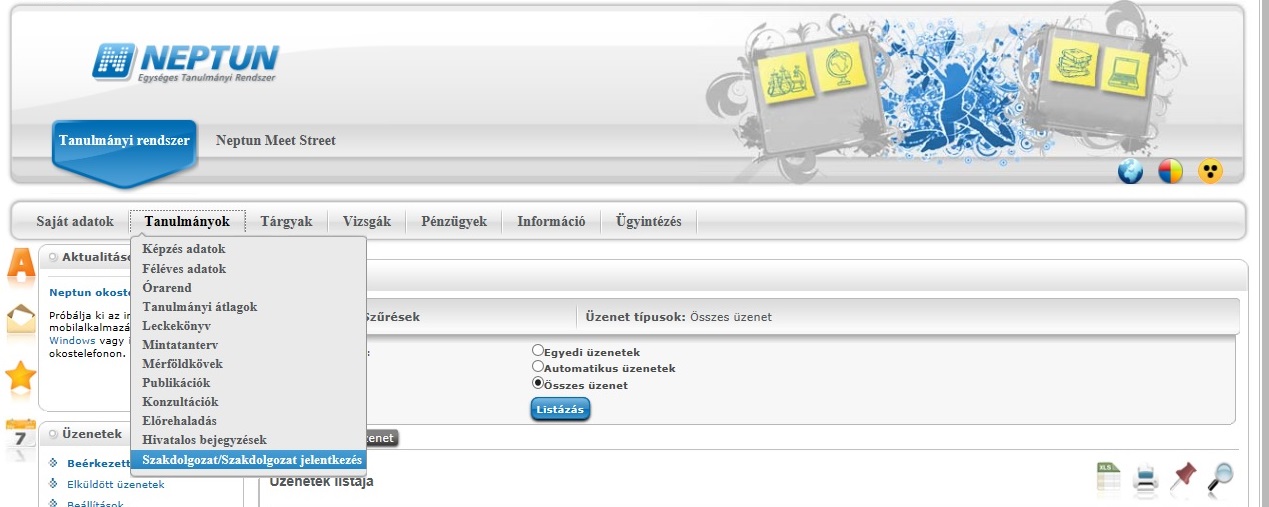 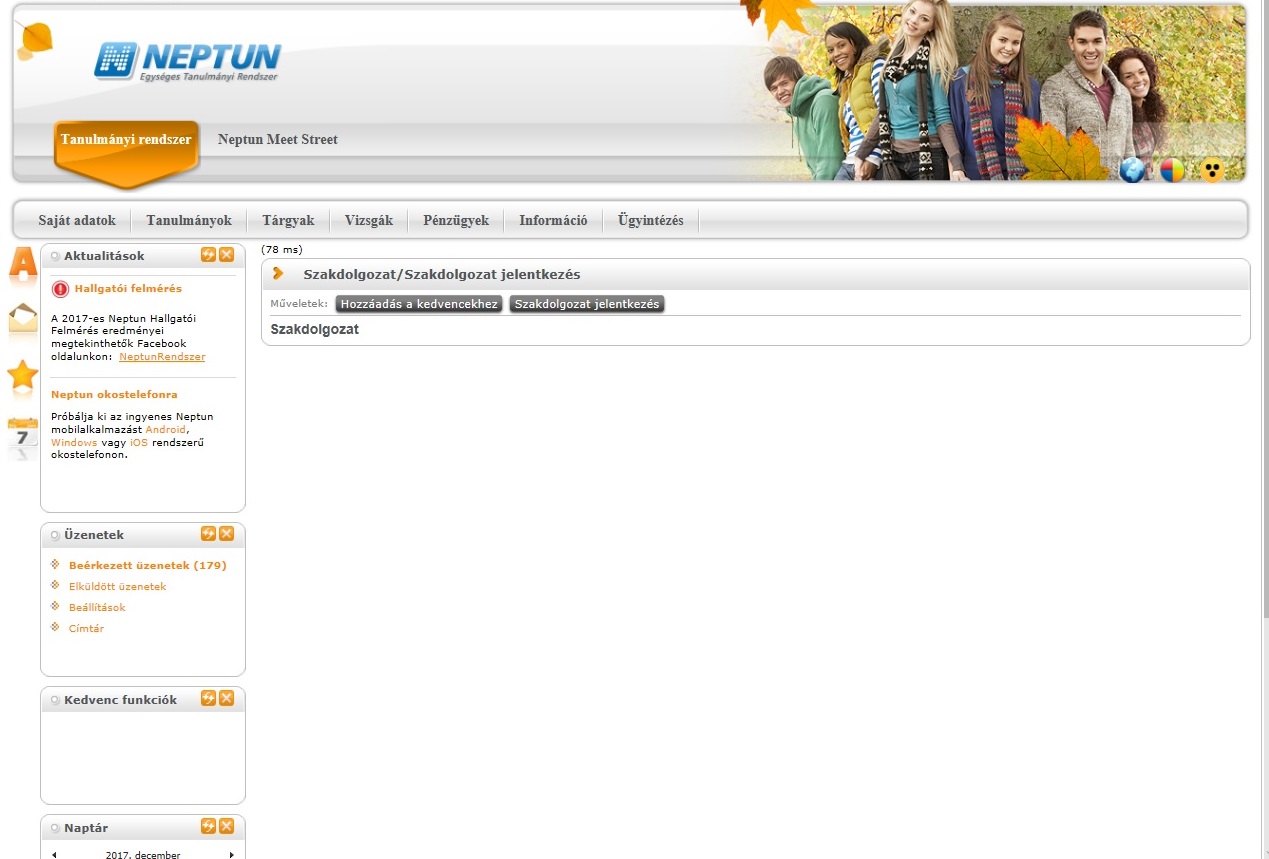 Szakdolgozat jelentkezés gomb
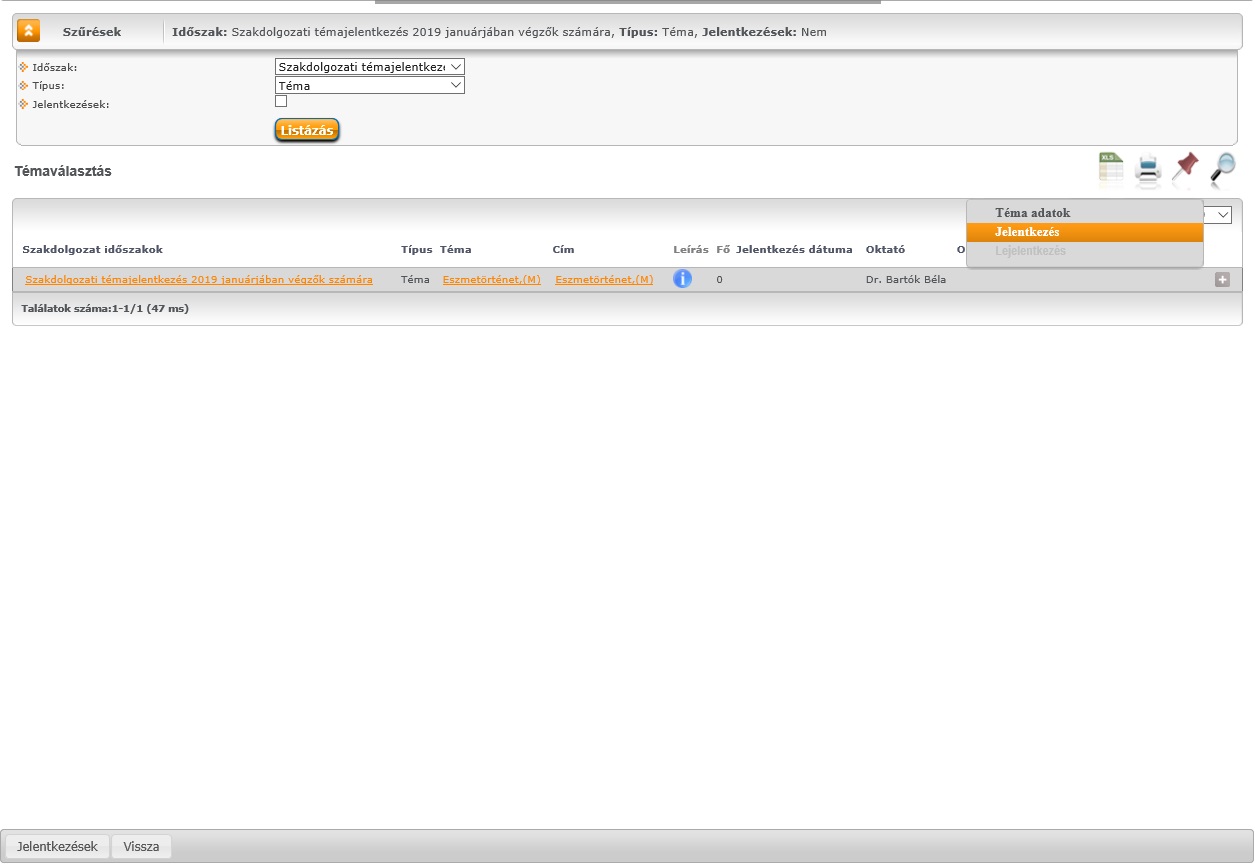 Időszak kiválasztása és Típus beállítása Témára.

Utána megjelennek az aktuális témák. 
A választott téma végén lévő plusz jelre kattintva ki kell választani a Jelentkezést. 
CSAK EGY TÉMAJELENTKEZÉS ADHATÓ BE!
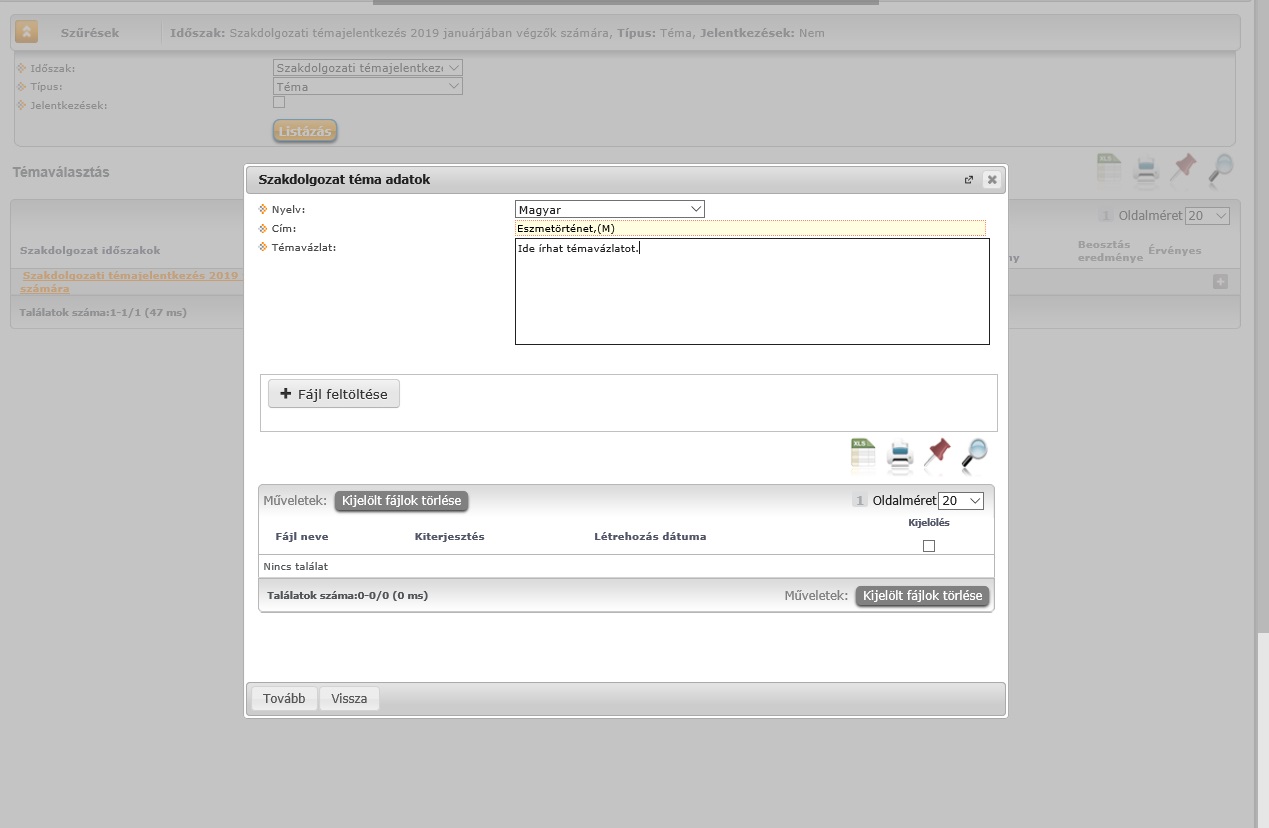 A felugró ablakban megadhatja a szakdolgozata leendő címét, mely nem kell, hogy megegyezzen a  szakdolgozat végleges címével. 
 Itt kell feltölteni a szakdolgozat rövid témavázlatát, melyet előzetesen a hallgató már az oktatóval egyeztetett. (Csak pdf dokumentumot tud feltölteni). Tovább gomb.
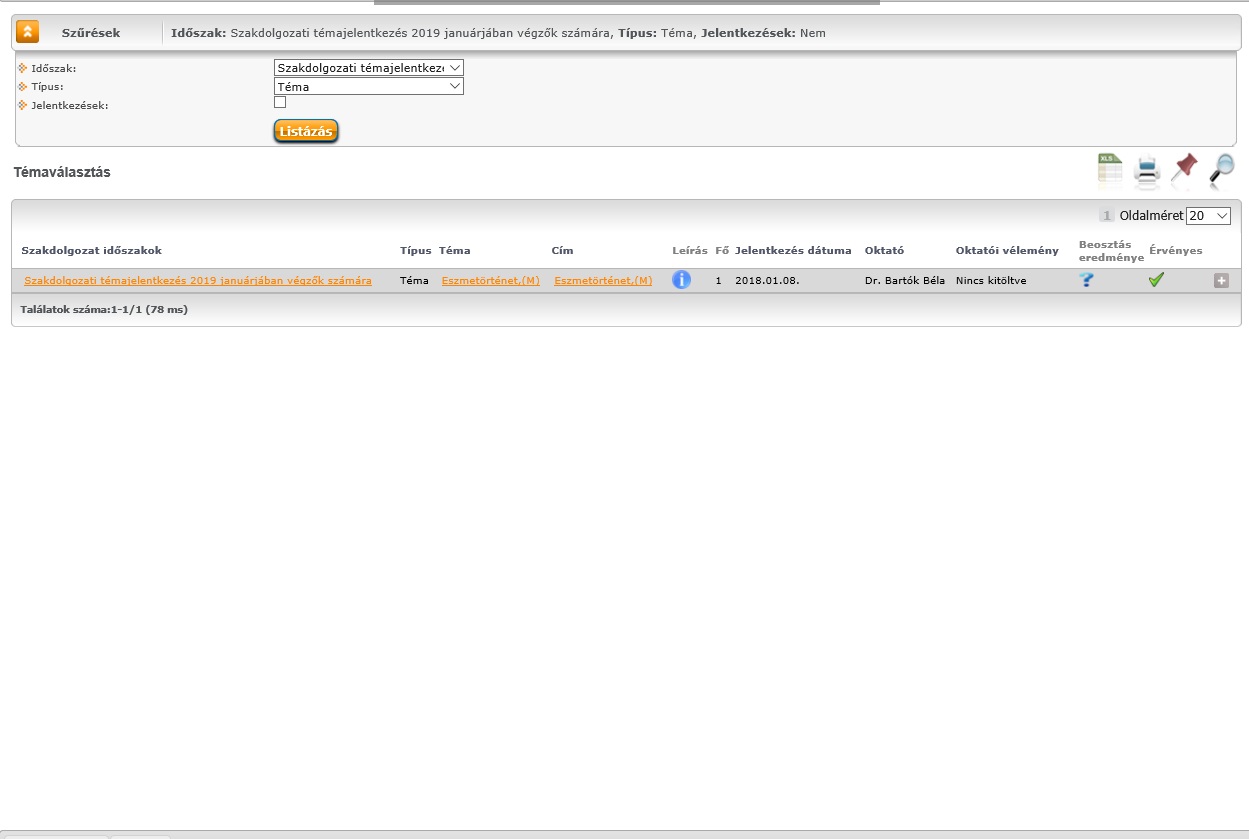 Jelentkezést követően várnia kell az oktatói véleményre és a beosztásra.
Miután megtörtént a beosztás, a Neptunban ugyanazon a menüponton (Tanulmányok -> Szakdolgozat/Szakdolgozat jelentkezés menüpont és Szakdolgozat jelentkezés gomb) található annak az eredménye is. Ha a beosztás eredménye oszlopban zöld pipa jelenik meg, akkor elfogadásra került a jelentkezése, piros x esetén vissza lett utasítva a jelentkezés.
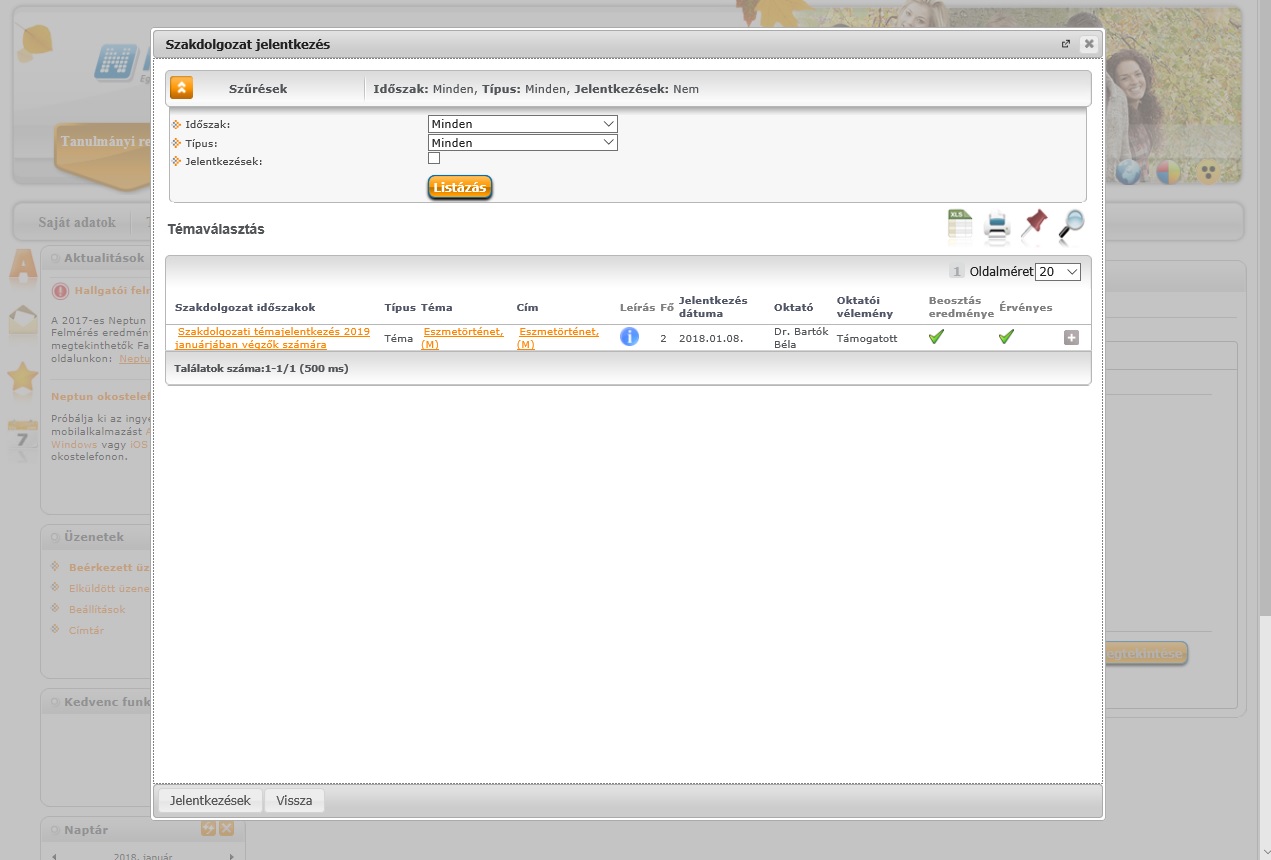 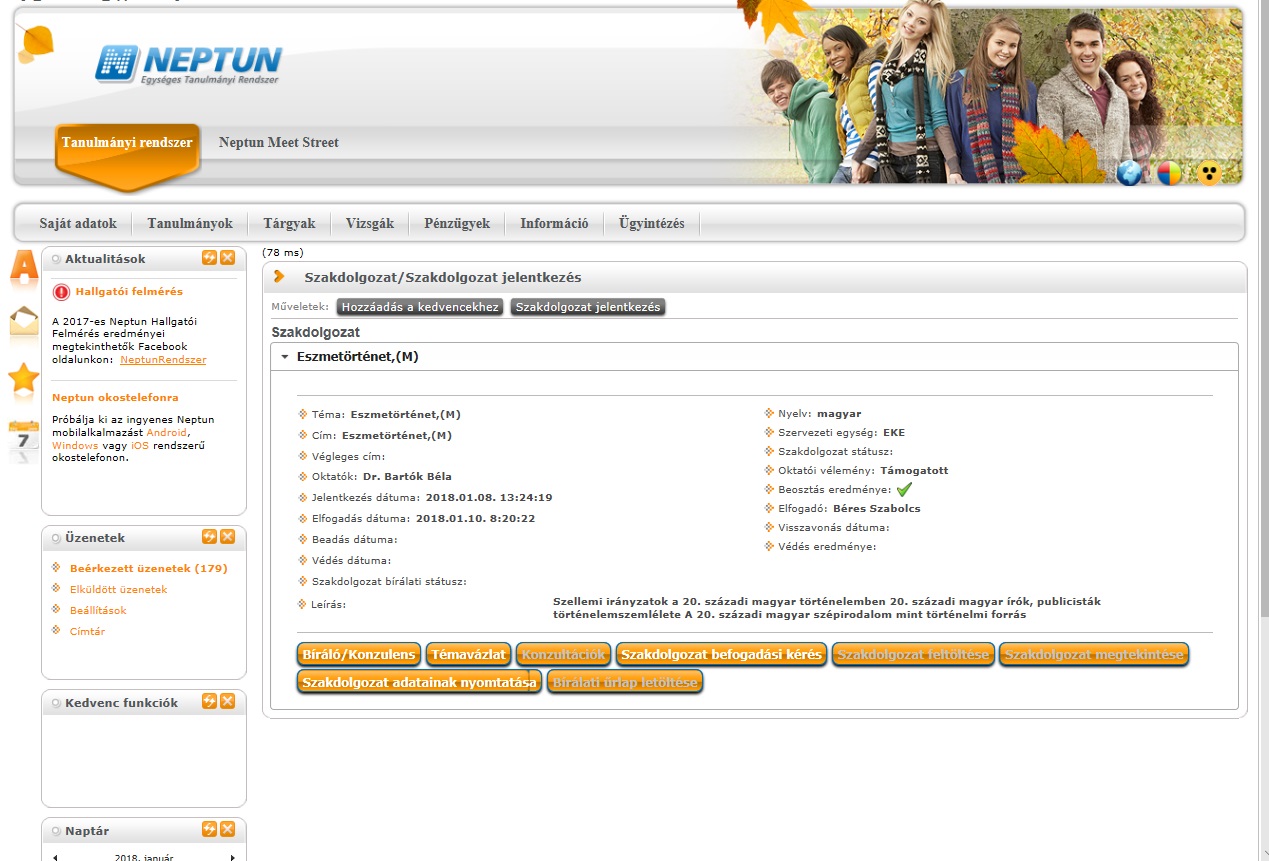 Elfogadott jelentkezés esetén a Neptunban azonnal létrehozásra kerül a szakdolgozat (Tanulmányok -> Szakdolgozat/Szakdolgozat jelentkezés menüpont).